Месячник безопасности детей
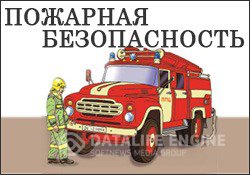 2015 год
МАОУ «Ныробская СОШ  имени А.В. Флоренко»
Цели и задачи
Всесторонняя проверка готовности образовательного учреждения к проведению мероприятий по обеспечению безопасности учащихся в чрезвычайных ситуациях и мероприятии по гражданской обороне;
Выработка у должностных лиц образовательных учреждений практических навыков по оперативному принятию обоснованных решении и умении осуществлять управление мероприятиями по защите учащихся в чрезвычайных ситуациях, действиях при пожарах;
Совершенствование теоретических знаний учащихся по учебному предмету ОБЖ и БЖД.
Формирование и развитие у преподавателей и учащихся надлежащих морально-психологических качеств и, в первую очередь, сознательного и ответственного отношения к вопросам личной безопасности окружающих;
Планирование и подготовка месячника безопасности детей
Основными практическими мероприятиями, проводимыми в рамках МБД, были:
- Учебные эвакуационные мероприятия,
- действия по сигналу оповещения «Внимание всем»,
- открытые и показательные мероприятия по вопросам безопасности,
- мероприятия по военно-патриотическому воспитанию учащихся, 
- встречи с представителями МВД, ГИБДД, МЧС и др..,
- тренировки по оказанию само- и взаимопомощи,
- викторины, конкурсы, соревнования, спортивные эстафеты, военно спортивные игры, походы, открытые уроки и т.д..
Главным условием успешного проведения МБЖД является разнообразие форм и методов проведения мероприятий.
Отчет и подведение итогов месячника безопасности детей.
Инструктивно-методическое совещание с сотрудниками школы:
- по плану проведения месячника;
 утверждение плана БЖД;
- о правилах поведения в ЧС;
- планы эвакуации школы.
Общешкольная линейка
Конкурс рисунков (4 класс)
Информационные уголки в школе
Открытые уроки «Я и безопасность»
Экскурсии в МЧС
Встречи с сотрудниками
Выставки рисунков и газет
Учебная тренировка экстренной эвакуации в случае возникновения ЧС                     «Внимание всем»
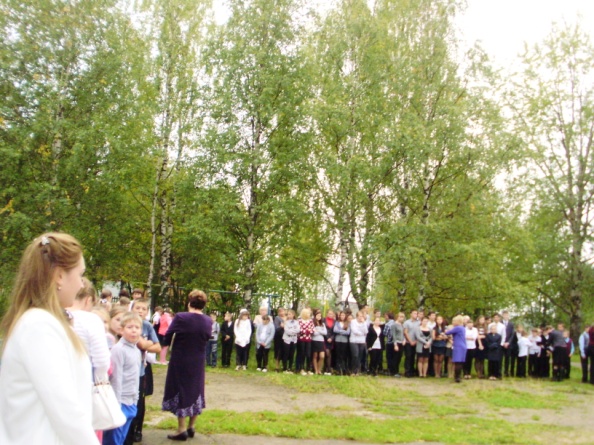 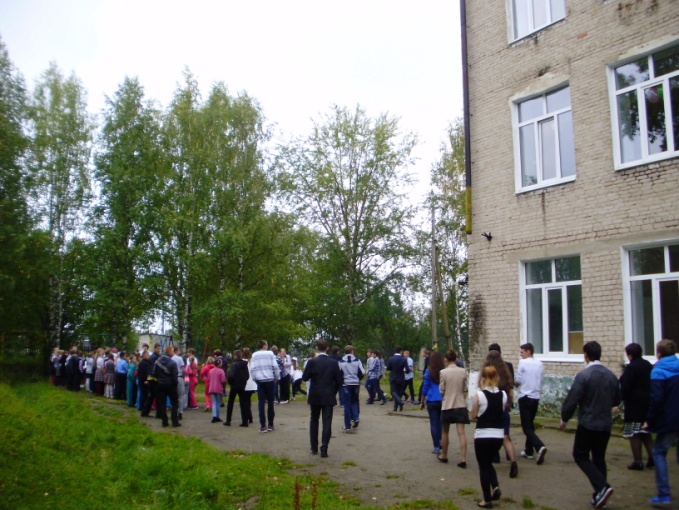 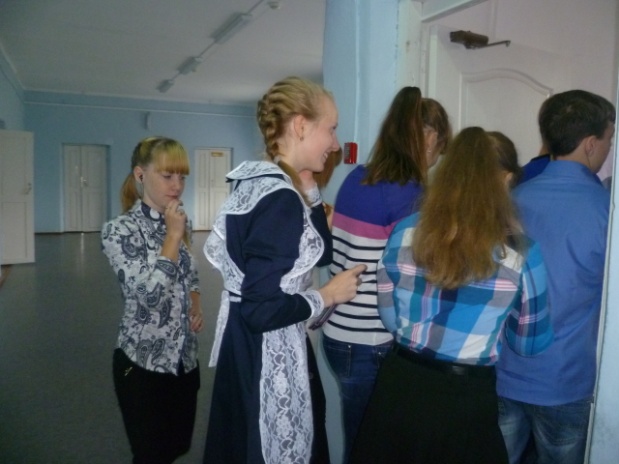 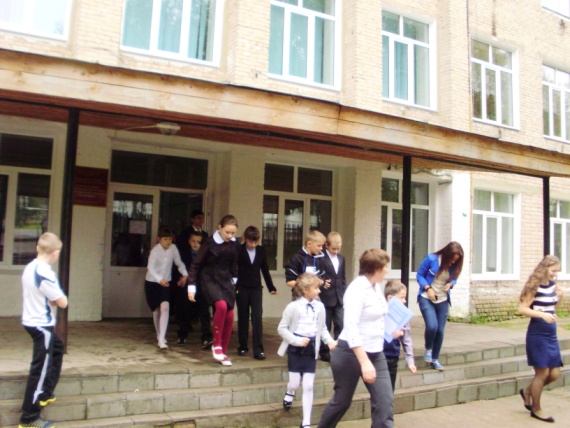 В библиотеке
Романовский марафон - 2015
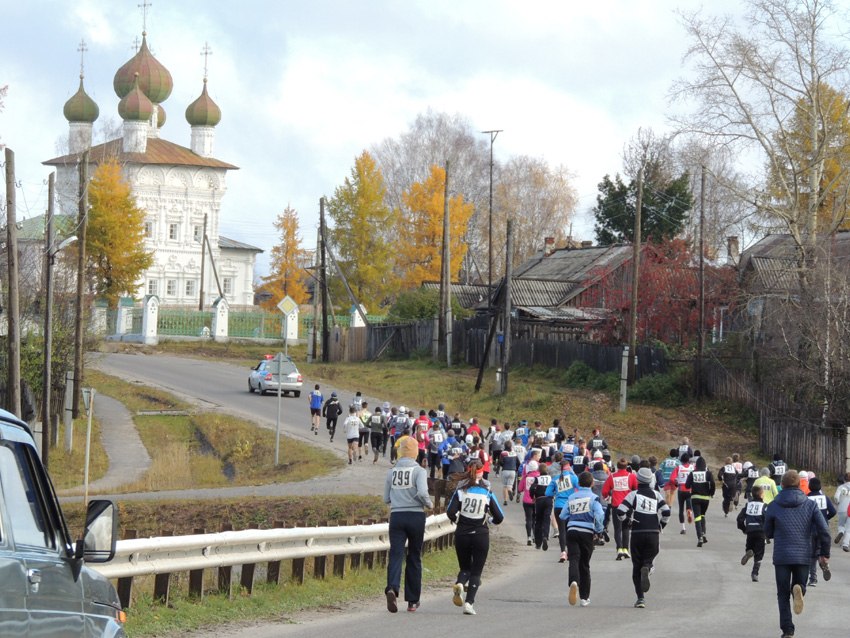 А также…
Были проведены соревнования по футболу  для 5-7-х классов.
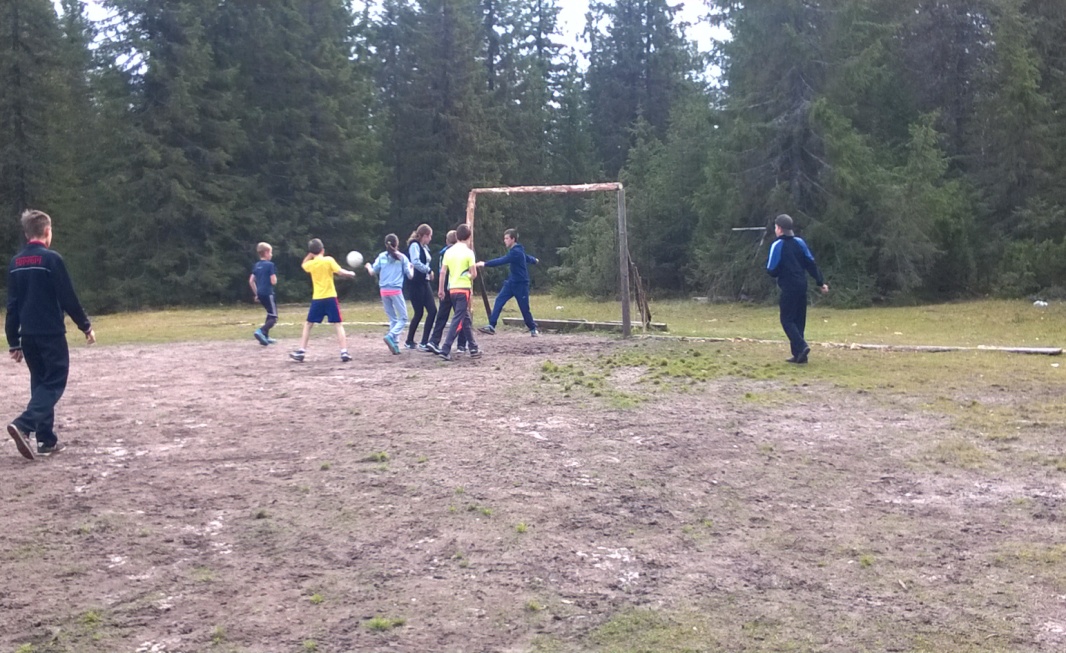 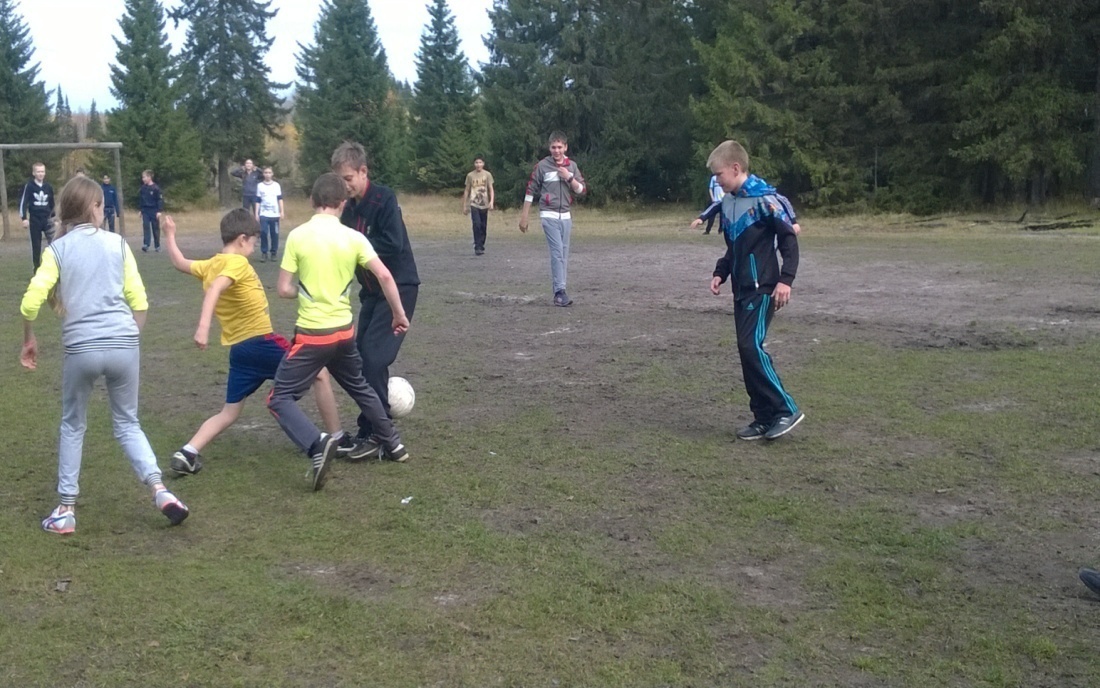 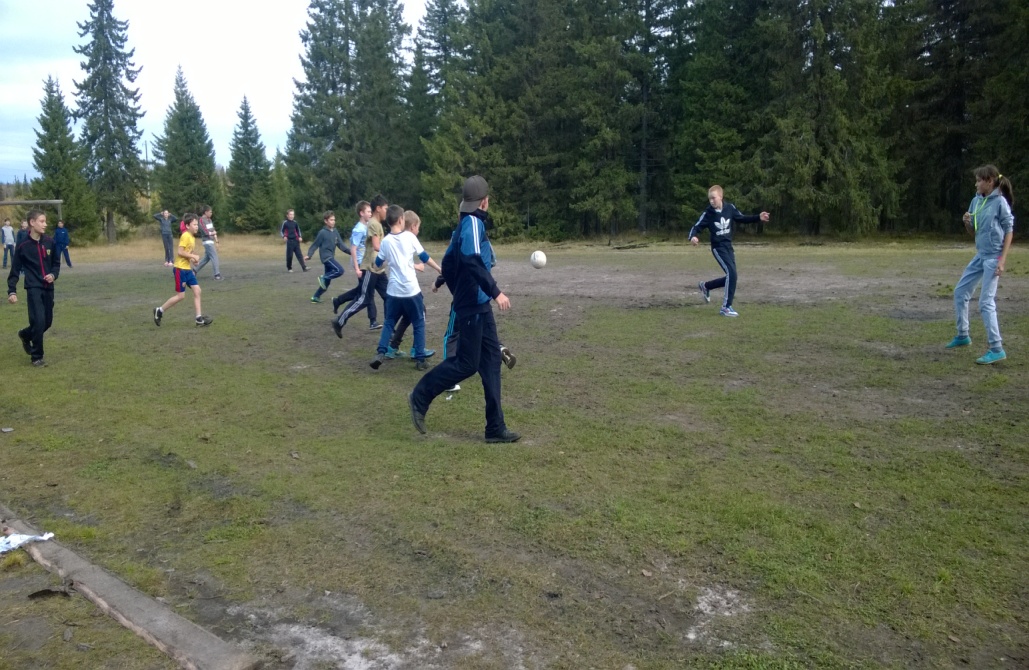 Конкурсы - мероприятия
С учащимися 1- 4 х классов был организован просмотр фильмов из серии «Школа безопасности»; 
учащиеся 5-9-х классов приняли участие в викторине, проходившей на уроке ОБЖ «Школа антитеррористической безопасности», «Пожарная безопасность»;
была проведена  с учащимися 7-11-х классов профилактическая беседа об ответственности за совершение актов «Телефонного терроризма», «Пожарная безопасность»;
 в школьной библиотеке была  организована выставка методической литературы по соответствующей тематике;
 проведен конкурс рисунков на тему  ГО и ЧС;
проведен конкурс открытых занятий «Время доверять».
На классных часах…итоги
На классных часах разъяснялись правила поведения в местах массового пребывания людей.
Классные руководители знакомили учащихся с мерами безопасности на дорогах, в школе и вне, во время проведения походов, массовых мероприятий.
Проведен инструктаж по правилам безопасного поведения в общественных местах, при посадке в автотранспорт; по правилам противопожарной безопасности.
Поведены классные часы с использованием викторины: «Правила поведения в условиях ЧС природного  и техногенного характера и ситуаций, возникших в повседневной жизни»; «Правила поведения в криминогенных ситуациях» , «Пожар»
Классные руководители знакомили учащихся с мерами безопасности в рамках проведения месячника БЖД.,
Итоги месячника
Наши встречи
04.09.2015г. (линейка)
04.09.2015г
(беседы по ПДД с инспектором ОДН В.А. Ильющенко)
16.09.2015г. (беседа с инспектором по ПДД Болдаревой Е.С.)
15.09.2015 (беседы по ПДД с инспектором ОДН Ильющенко В.А. 
11.09.2015г (беседы по ПДД,  участковый Рудер И.А.)
      17.09.2015г
(беседы по ПДД, классные руководители)
18.09.2015г. 
(беседы по ПДД,  участковый Шутова С.А.)
Итого: охвачено 470 учащихся